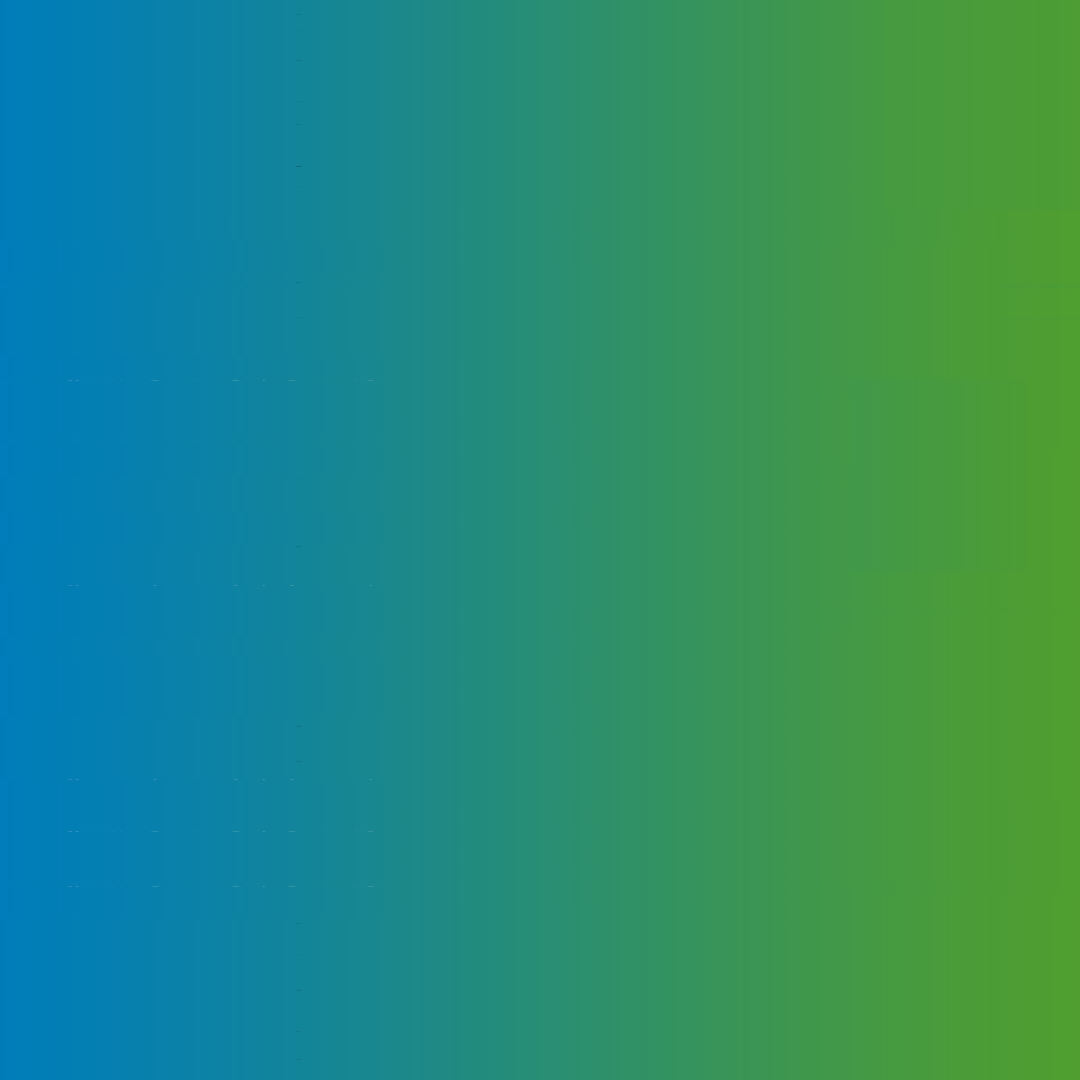 Learner Record Mobility – 
How Educational Achievements Travel
Aleks Morwaski 
Director of Evaluation  Services, Scholaro Inc.
Annetta Stroud
Director, Content & Curriculum, AACRAO
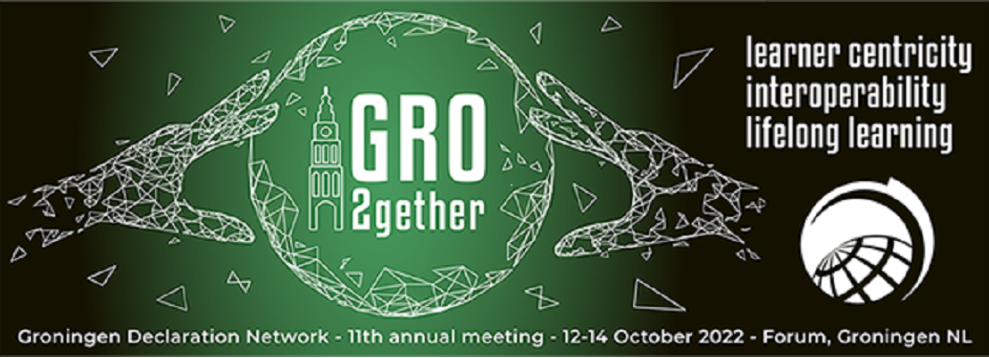 Paper vs. Digital Records

Sources:

Awarding Institution

Examination Board

Professional Licensing Board

National Data Depository (Credit Bank System)

Non-Profit Public Service (Article 26 Backpack)

Private Agency

CLR
Learner Record = 

Transcript / Diploma
Course Certificates
Resume / CV
Recommendation letter
Badges/Microcredentials
[Speaker Notes: When we think about academic and how to capture learning]
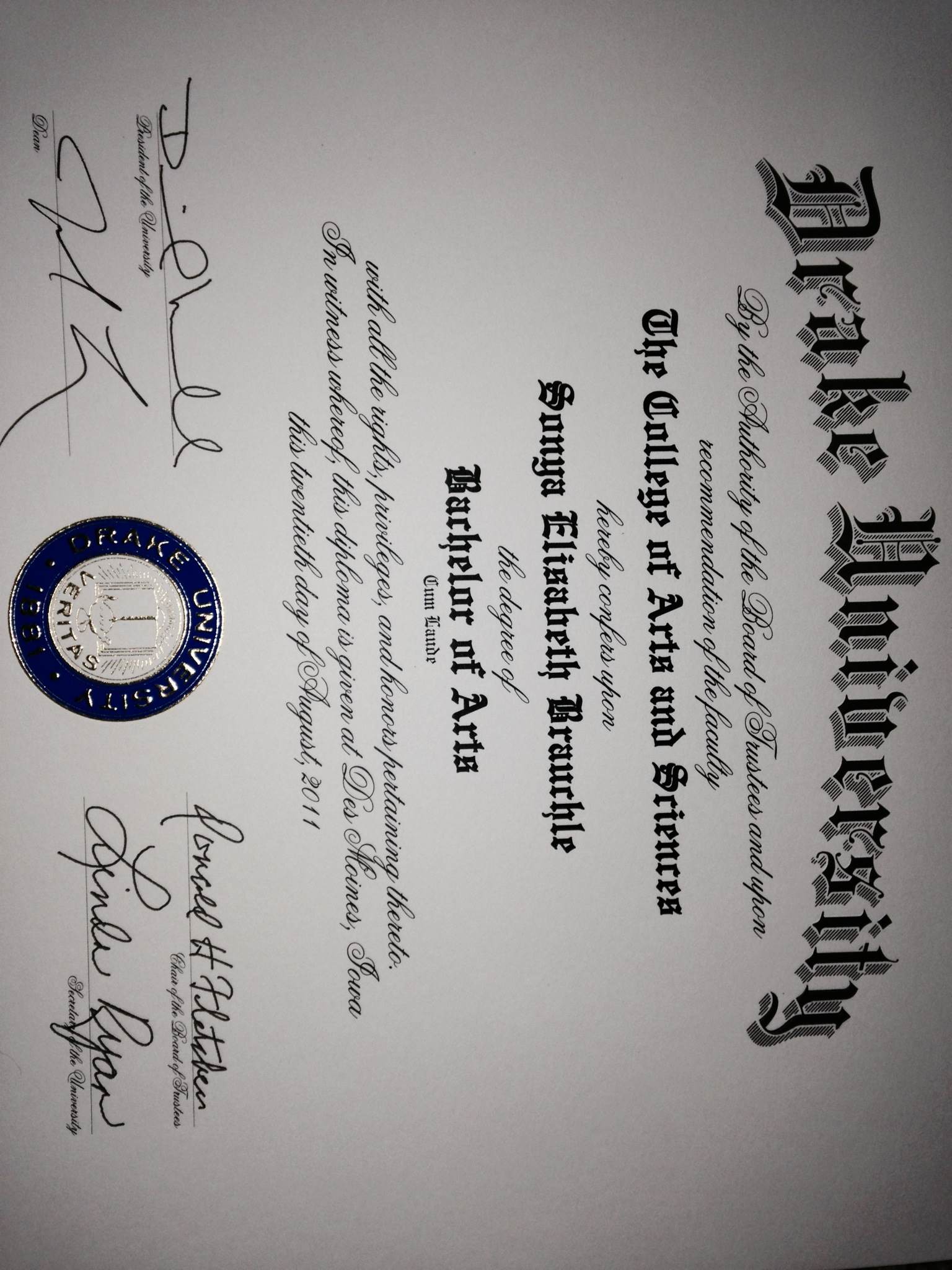 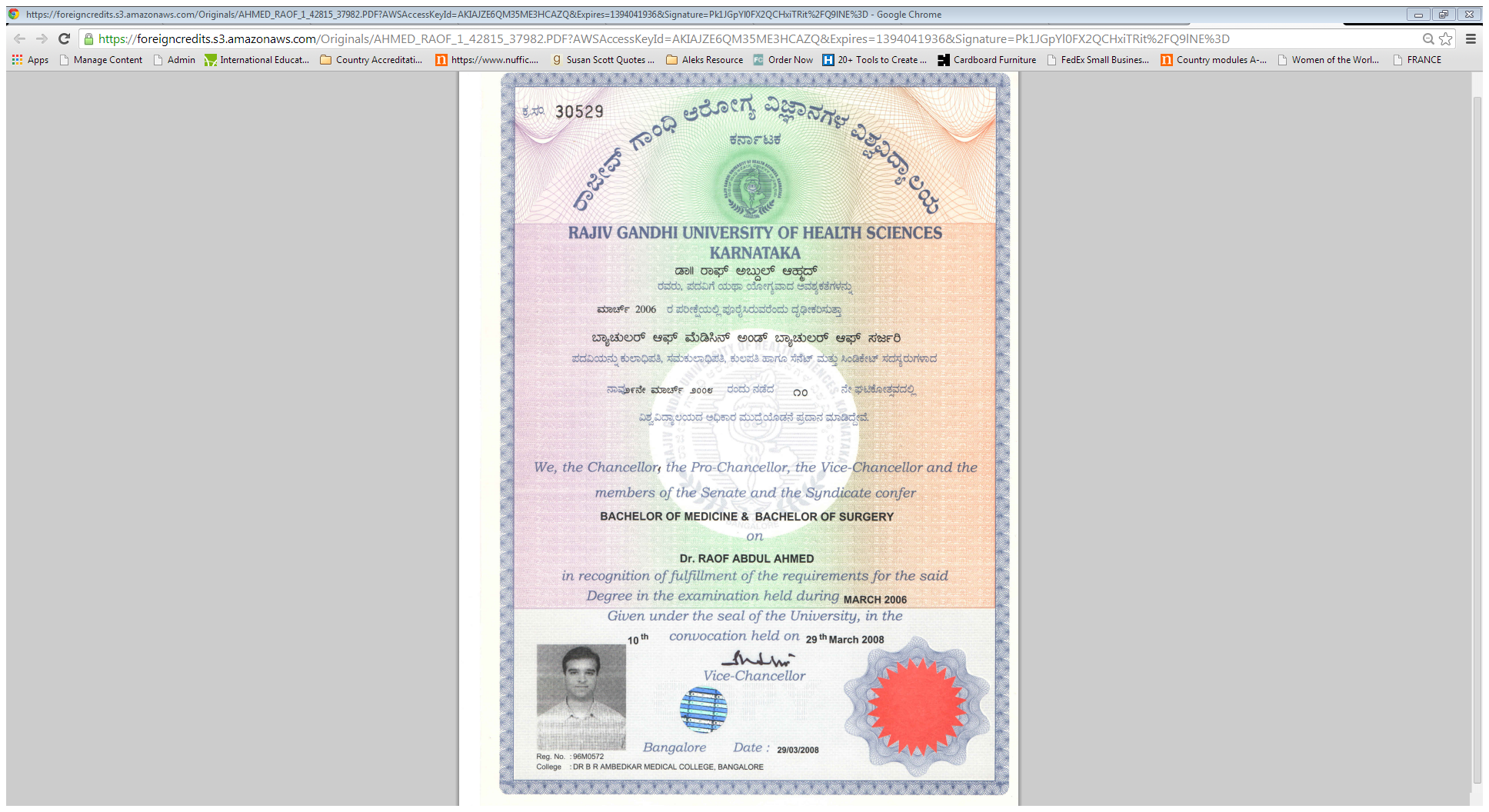 Awarding Institution
+ Most “official”
+ Lack of third-party bias
+ Academic, professional, vocational purposes

- Only OK when institution still open
- Cost and time to process
- Only for its own credentials 
- No practical experience
- No assessed skills post/outside of awarded credential
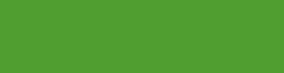 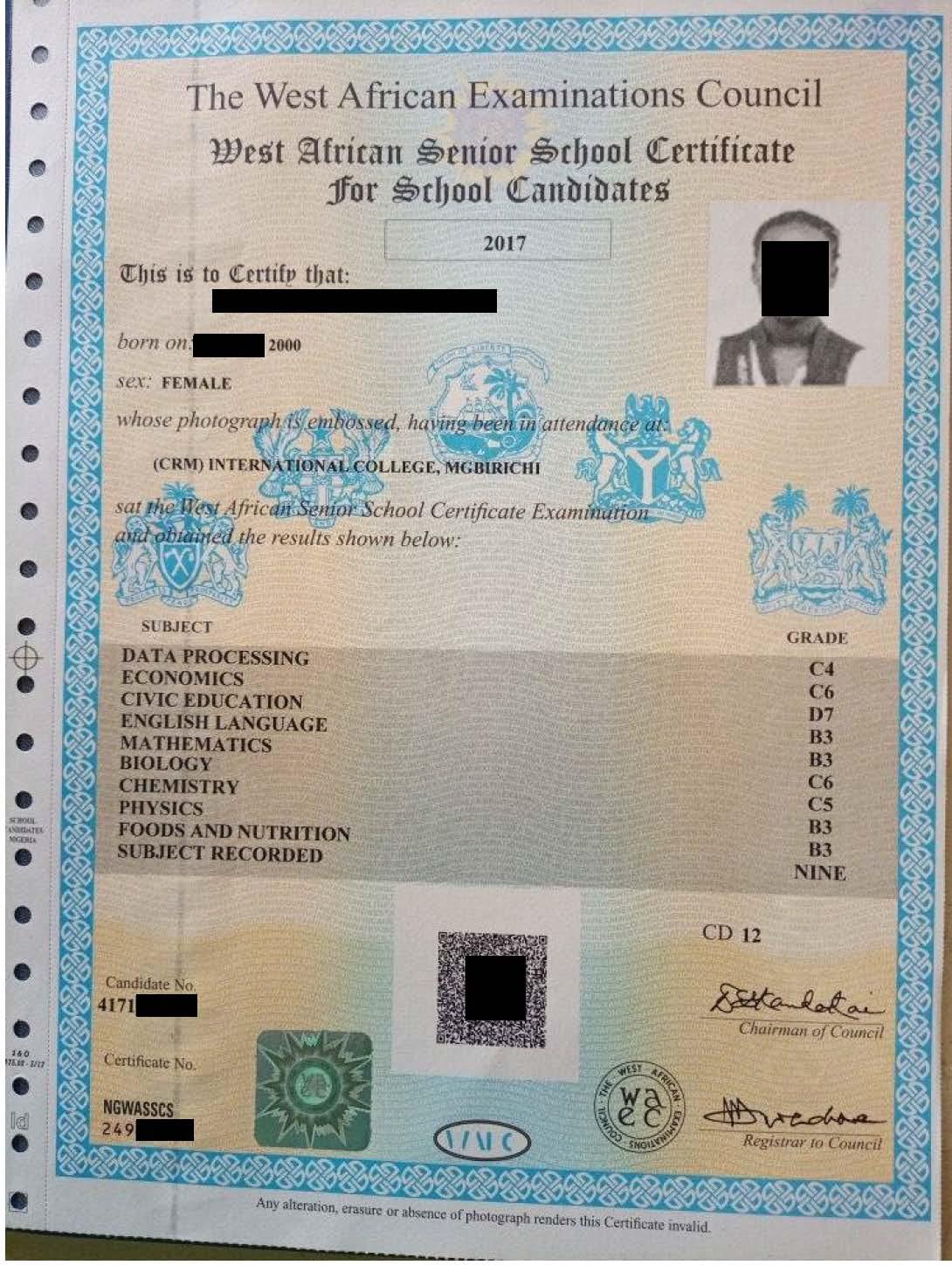 Examination Board
+ Capable of storing large data sets
+ Universally accepted in own region
+ Academic, professional, vocational purposes (not inclusive)
+ Travel well if verifiable

- Duration of data validity
- Cost and time to process
- Only for its own examinations 
- No practical experience
- No guarantee of validity outside of region
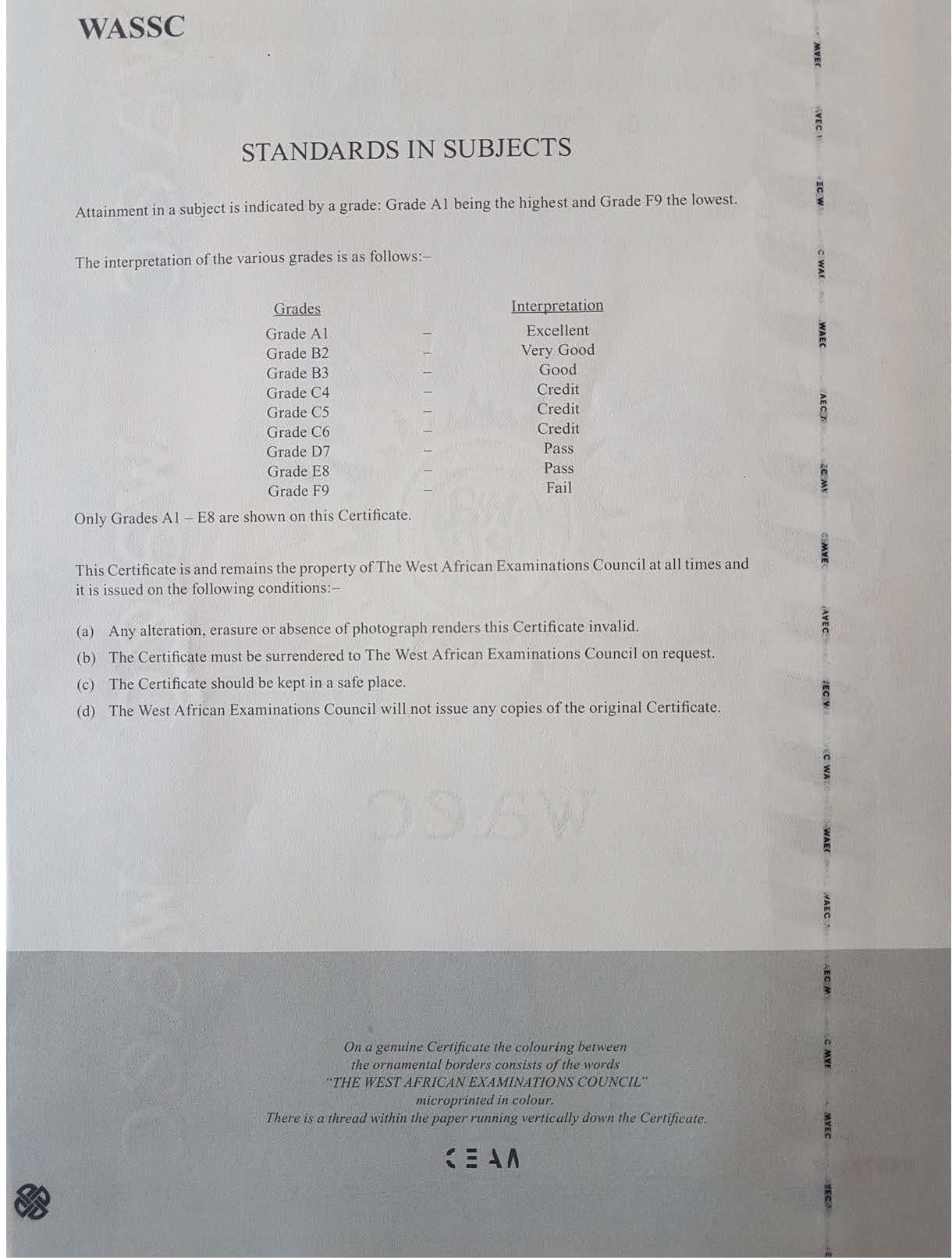 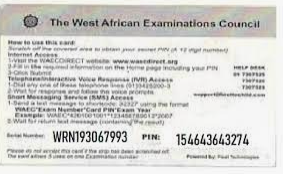 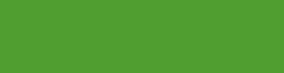 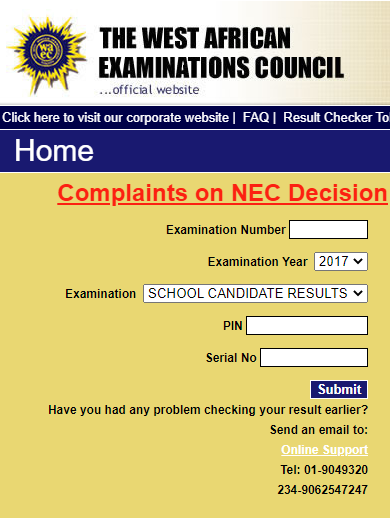 Examination Board
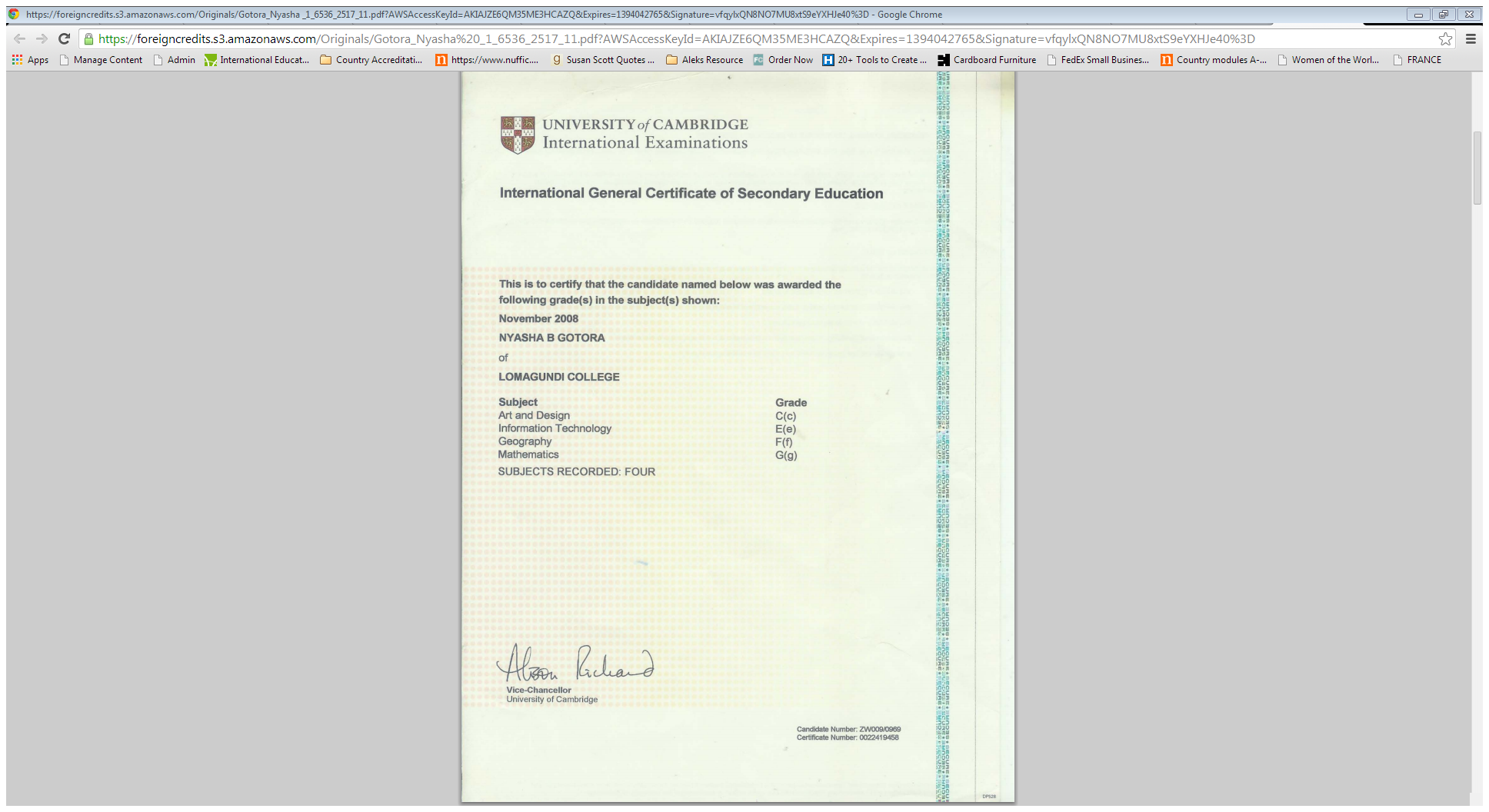 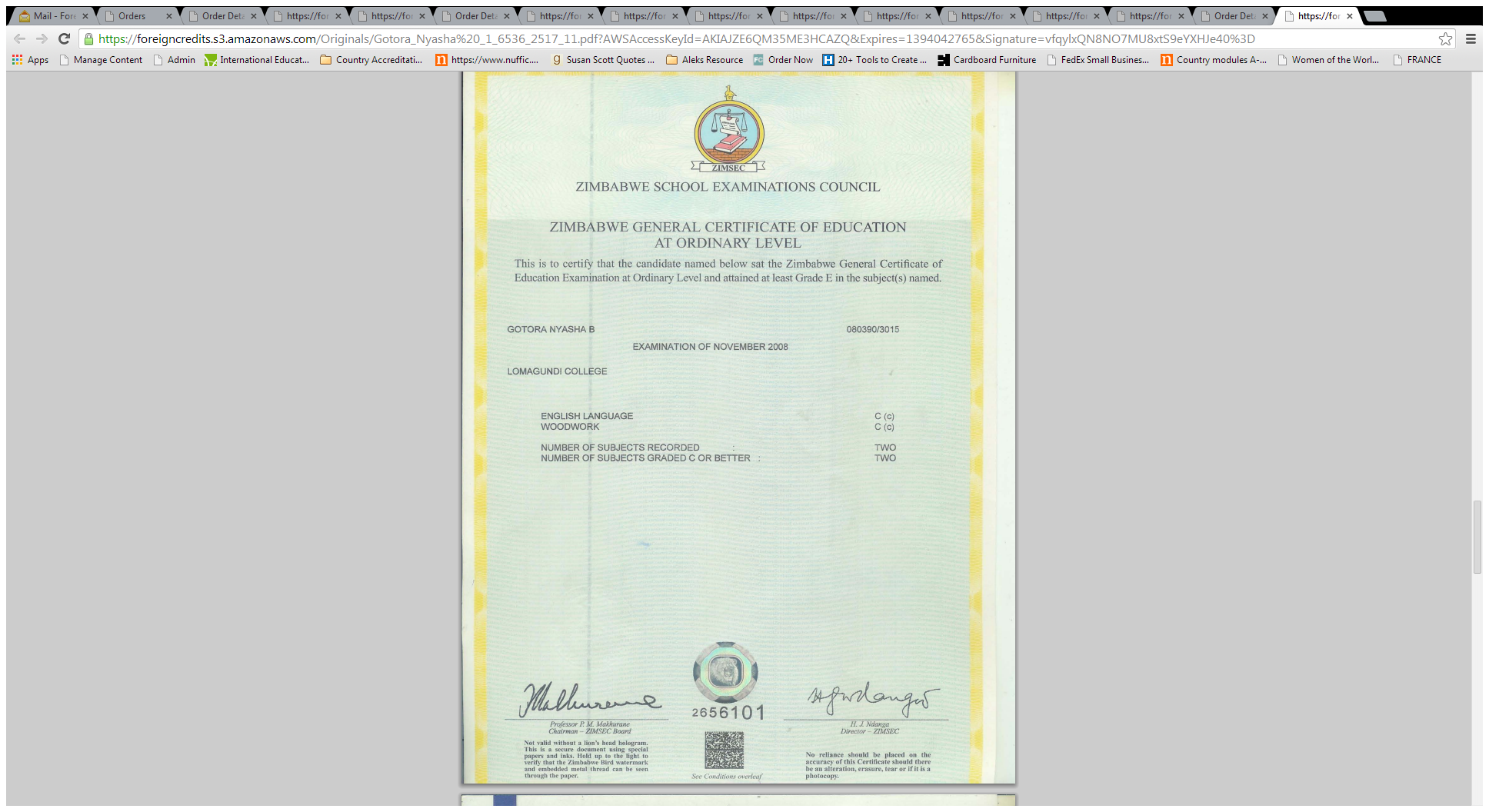 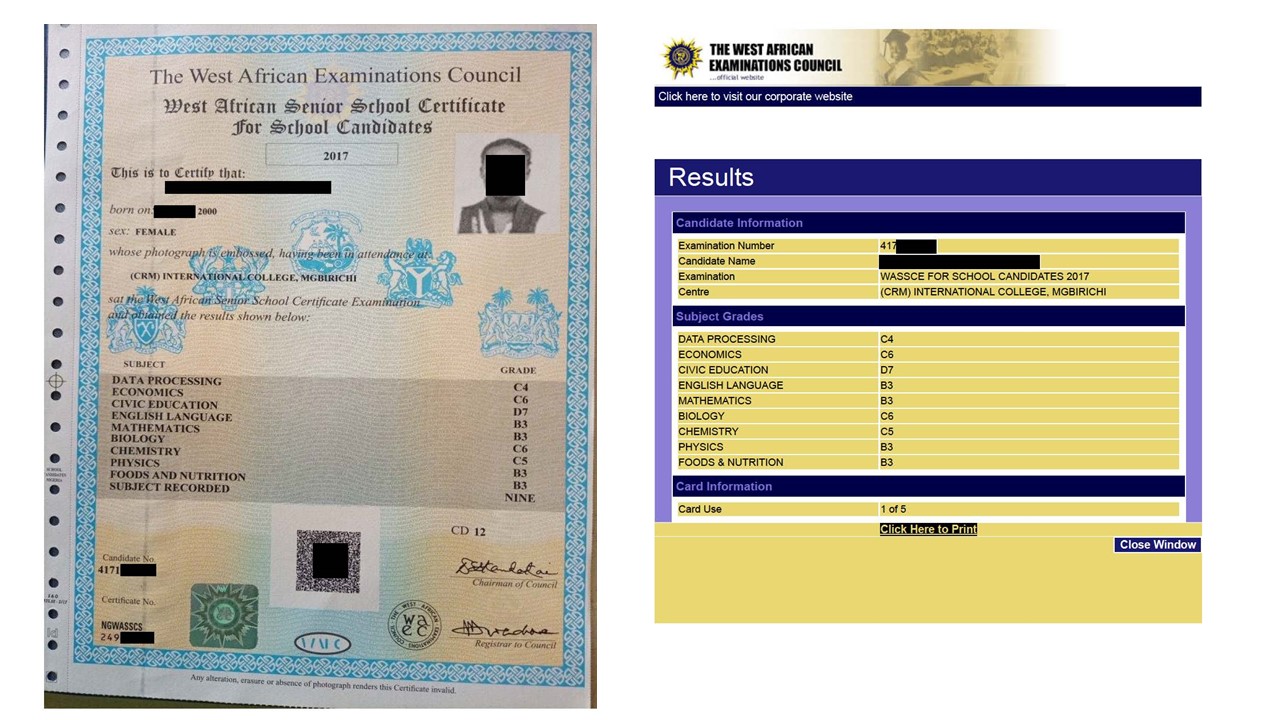 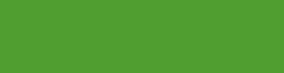 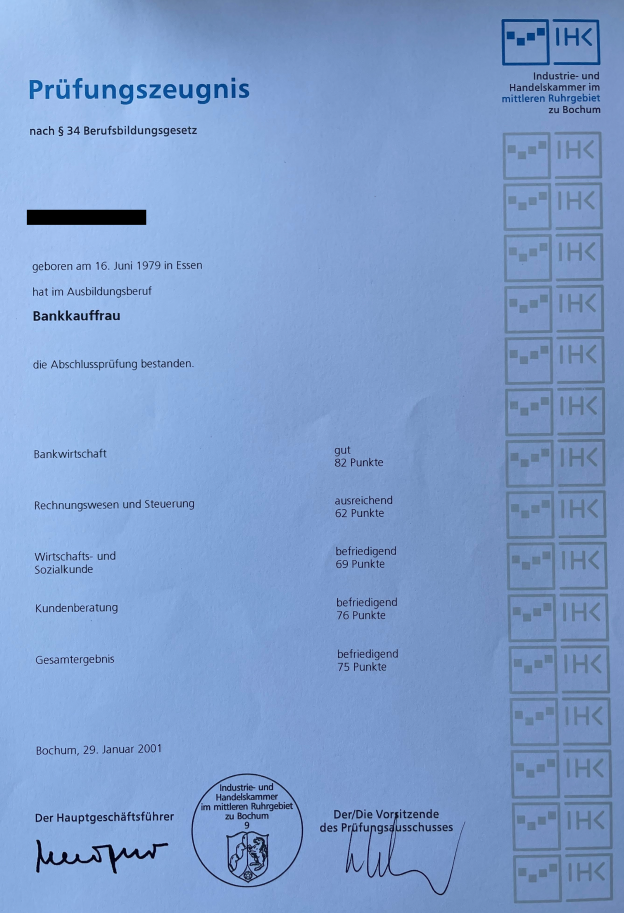 Professional Licensing Board
+ Grants a professional qualification
+ Universally understood/accepted in own region
+ May belong to a Qualifications Framework 

- Duration of data validity
- Unclear academic value without QF
- Can not account professionally unrelated learning
- Not recognized for academic transfer by educational institutions*
- No guarantee of validity outside of region
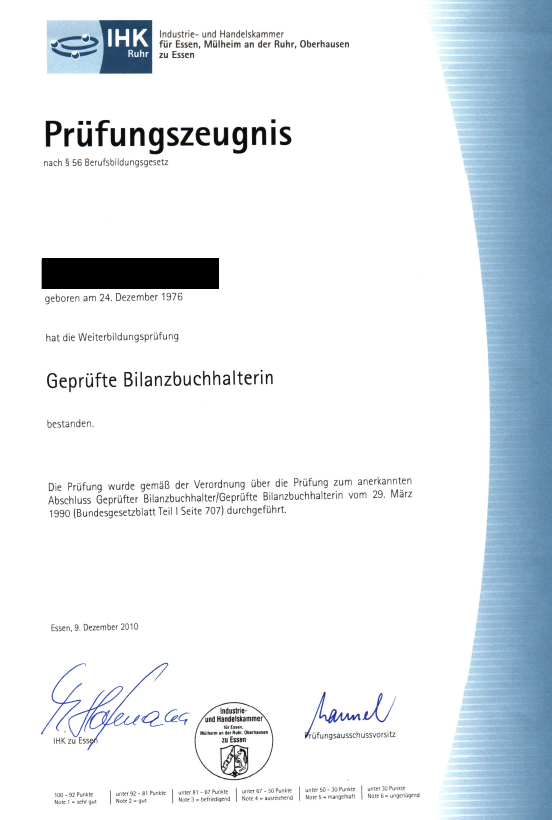 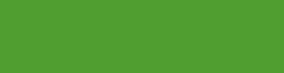 Implemented 1998 

Post-secondary only (open enrollment with HS diploma)

Credit awarded for:
	Part-time study
	Non-formal education
	Technical certification
	Self-taught degree exams

Standardized curricula & syllabi
	General
	Major
	Electives

DEGREE GRANTING AUTHORITY
Korean Credit Bank
+ Flexibility in pathway to degree
+ Variety of training recognized
+ Non-competitive



- Nation-centric (no international learning option)
- Pre-approved education means only
- Negative perception in job market
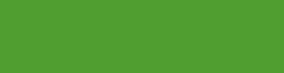 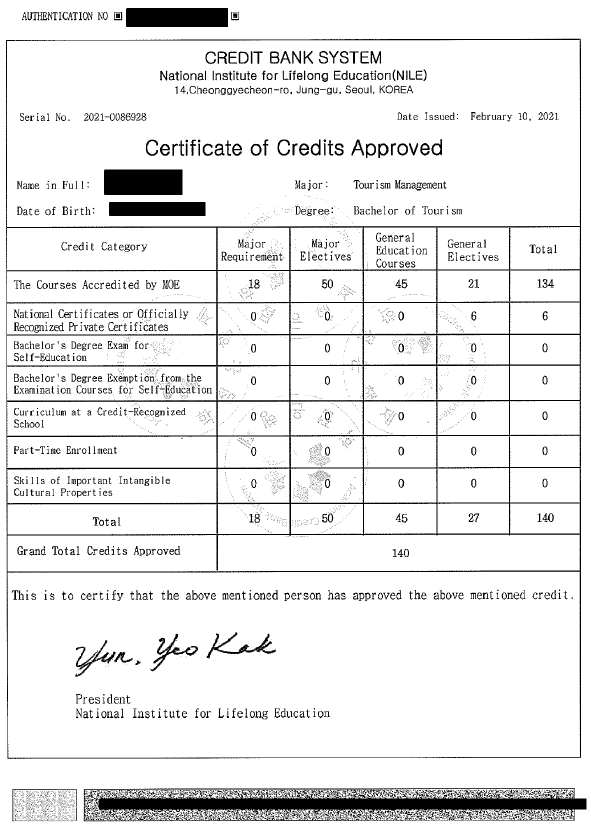 Korean Credit Bank
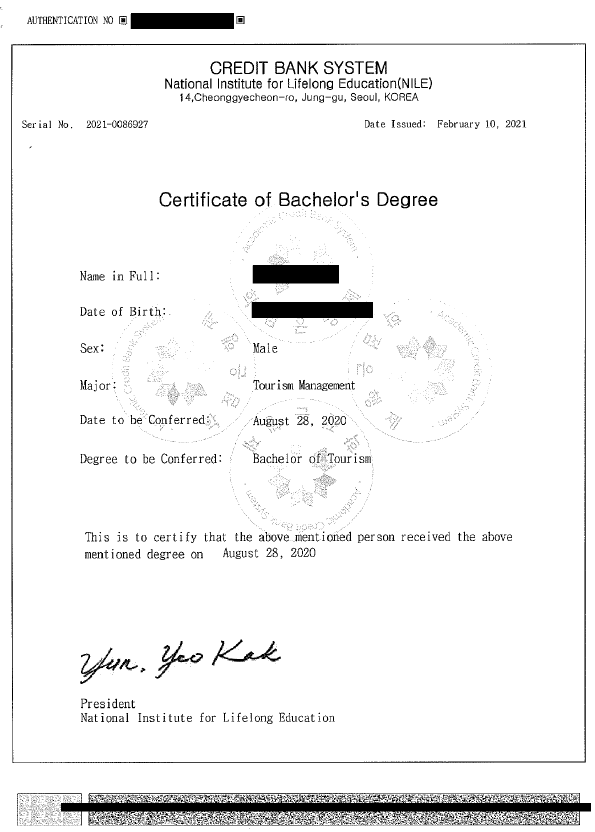 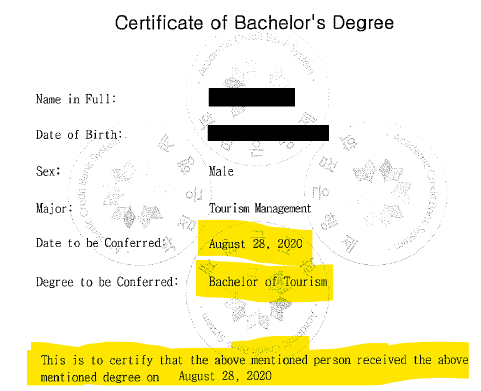 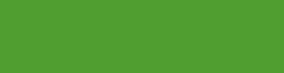 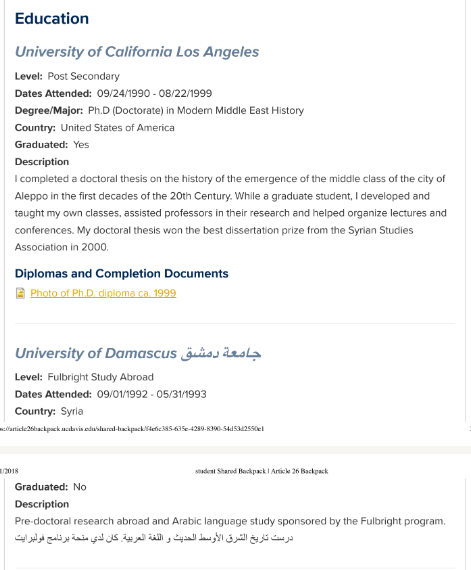 Article 26 Backpack
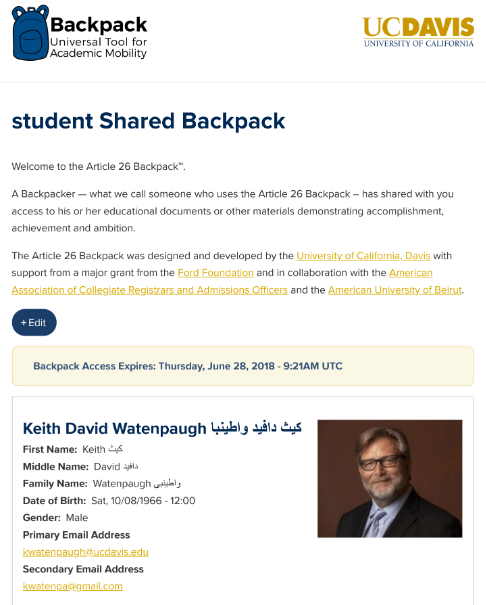 + Safe and secure document locker
+ Multiple languages 
+ Accessible multiple devices and low bandwidth areas 
+ Contents securely sharable

- No verification of authenticity of contents 
- No current interoperability with third party
- Not in overall use by institutions or employers
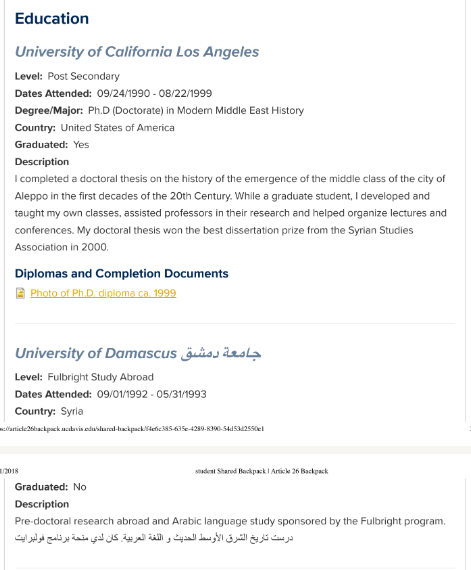 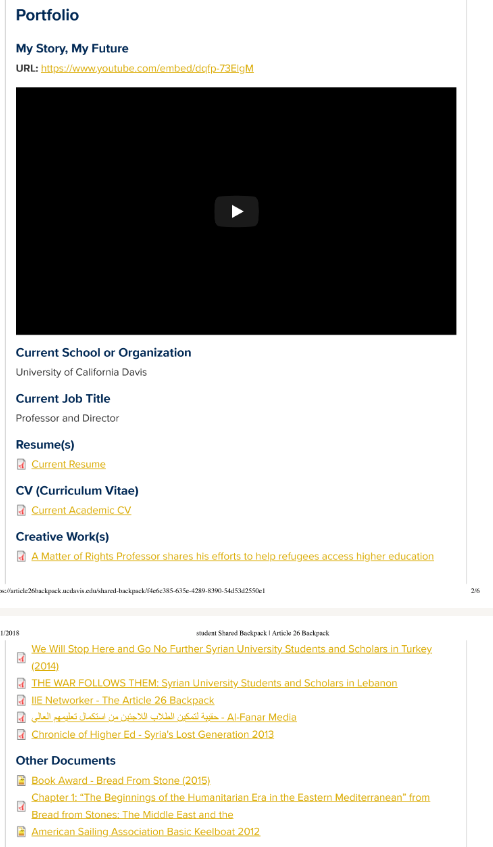 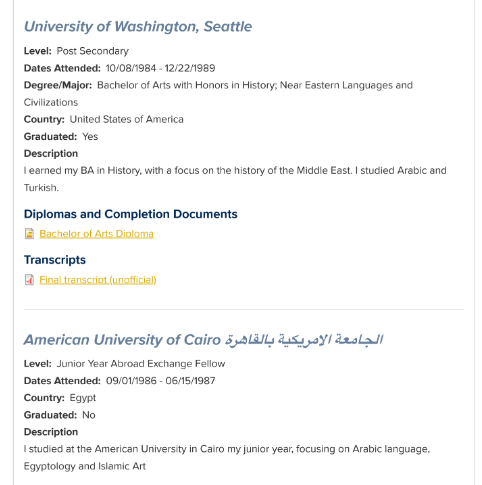 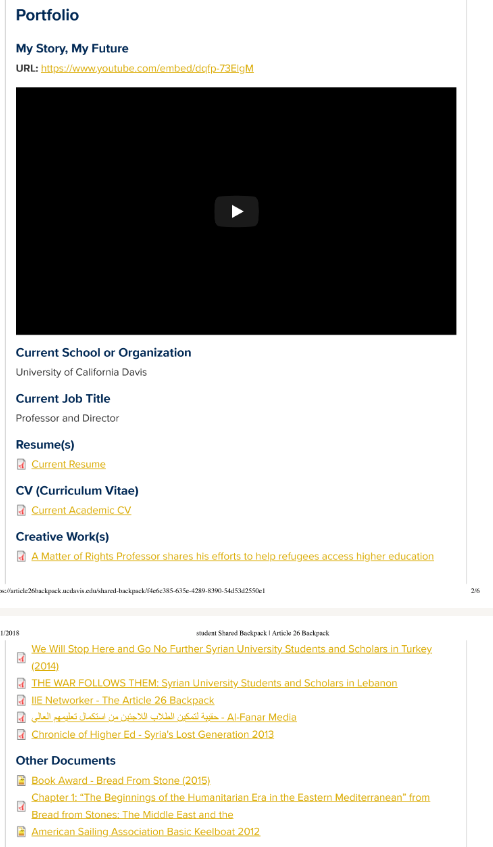 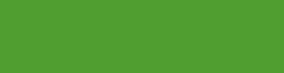 Independent Agency (Credential Evaluation)
+ Unbiased assessment for multiple purposes
+ Can include multiple levels of education
+ Prepared for education standards of destination
+ Digitally verifiable* (select organizations)


- Only for international credentials
- Validity imparted by trust in the agency
- May not replace “official” documents requirements
- Cost – public versus private agencies
- Access
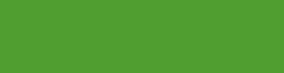 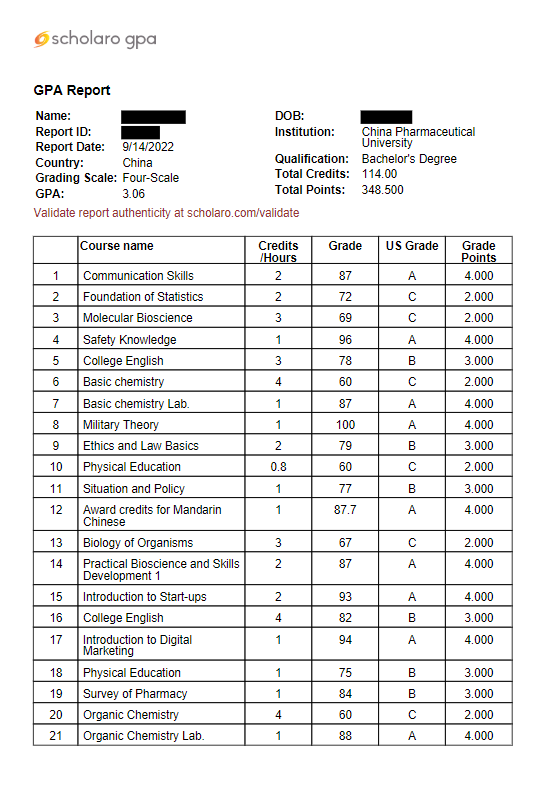 Independent Agency (Credential Evaluation)
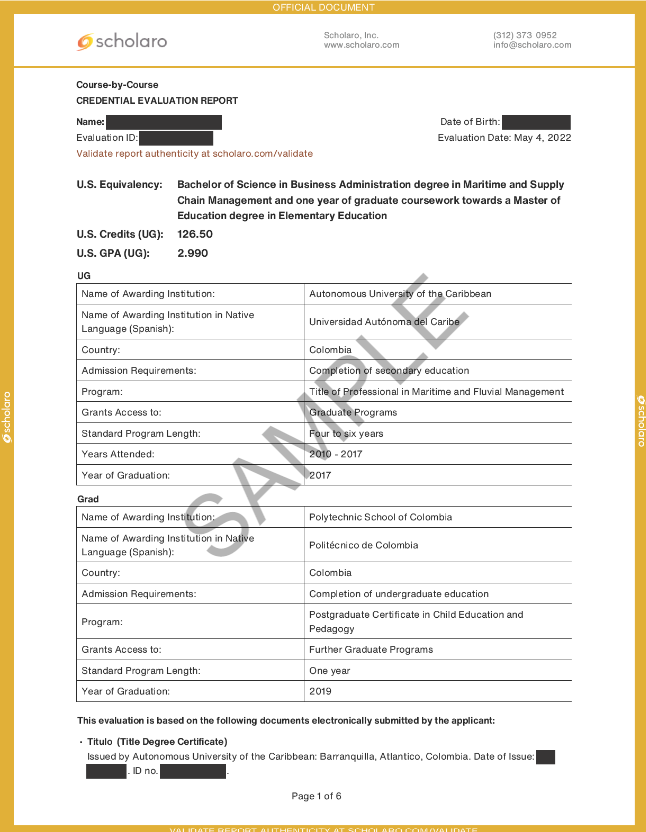 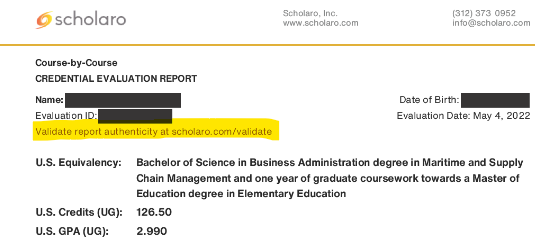 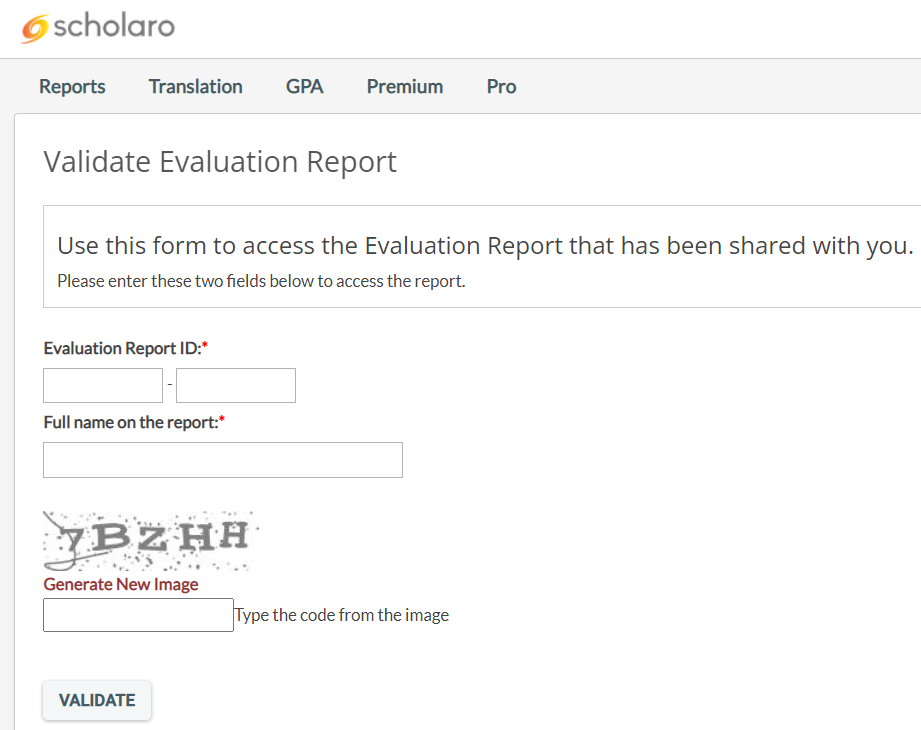 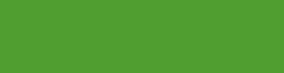 CLR a record focused on learning that occurs throughout the educational experience that usually includes learner achievements
Comprehensive Learner Record (CLR)
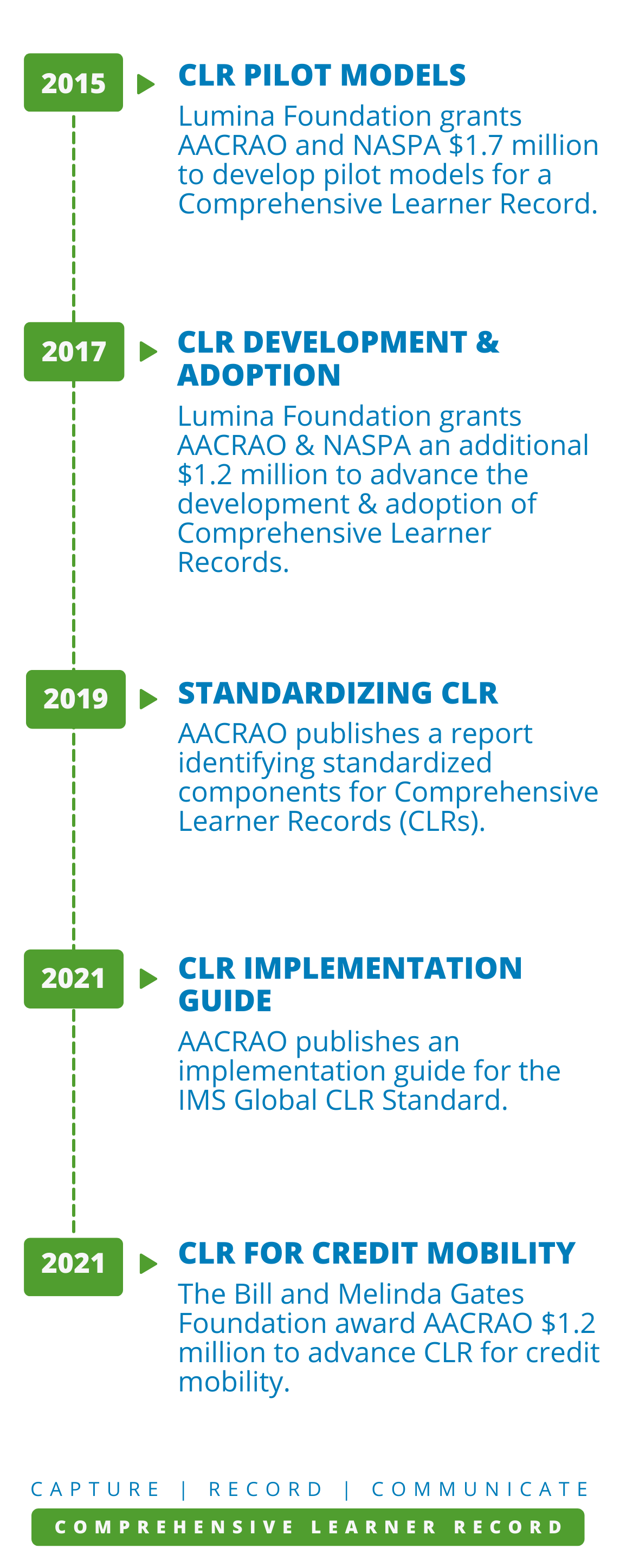 + Official record issued by degree granting HEI
+ Capture learning outside the traditional classroom
+ Demonstrates value 
+ Interoperatibliy through IMS Global Standard

- Not widely used
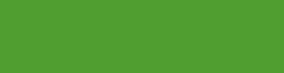 AACRAO Signature Initiative
Comprehensive Learner Record (CLR)
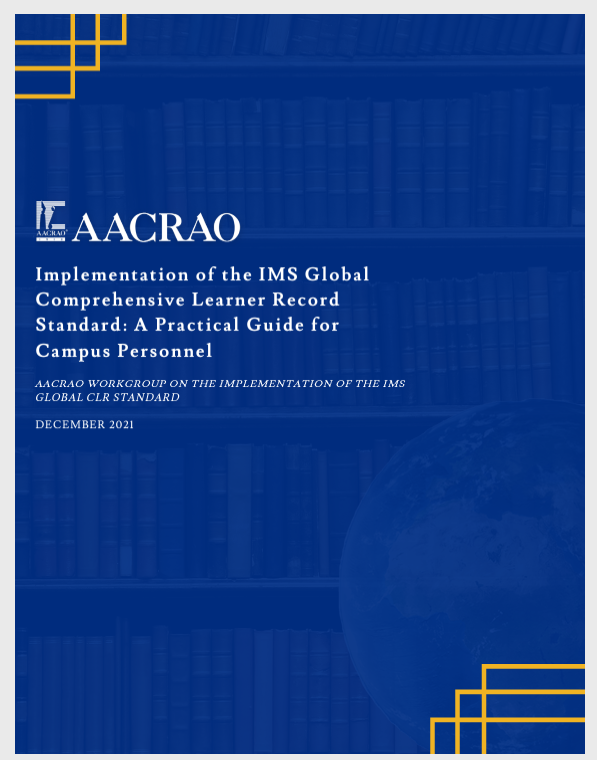 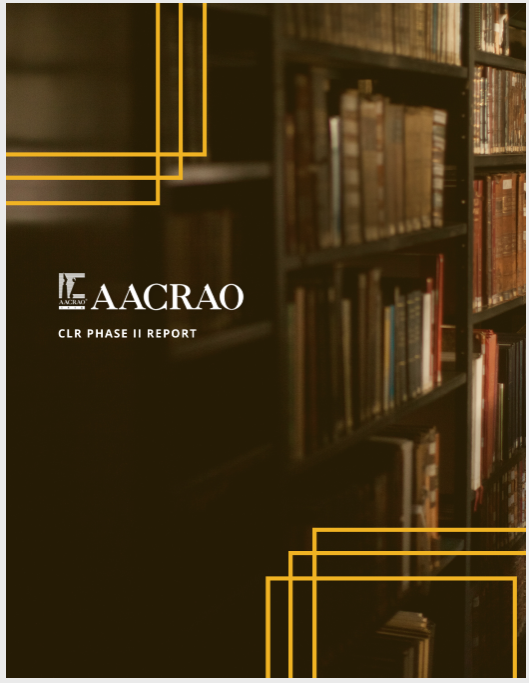 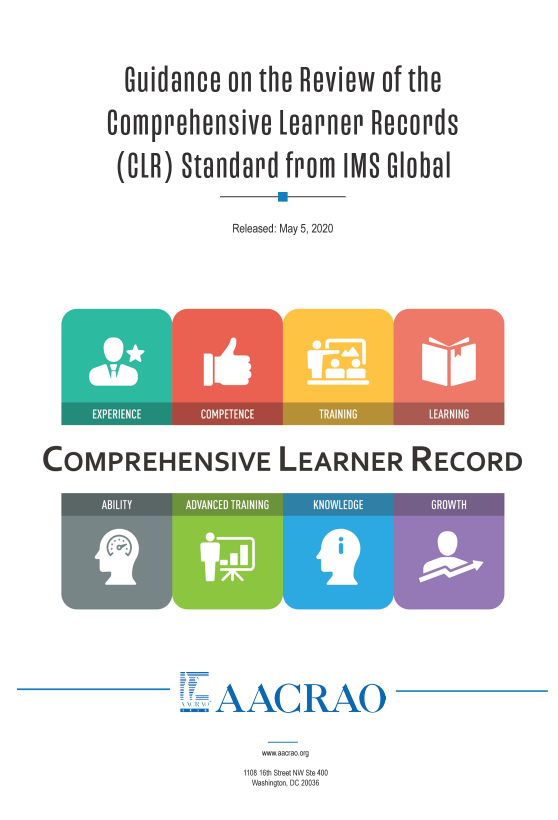 https://www.aacrao.org/signature-initiatives/comprehensive-learner-record-learning-and-employment-record#resources
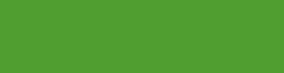 Questions? 

Thank you!

This presentation is available at scholar.com/presentations
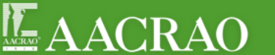